Управление по образованию администрации заводского района г.минска 
Государственное учреждение образования 
«дворец детей и молодежи «Орион». Г. минска»
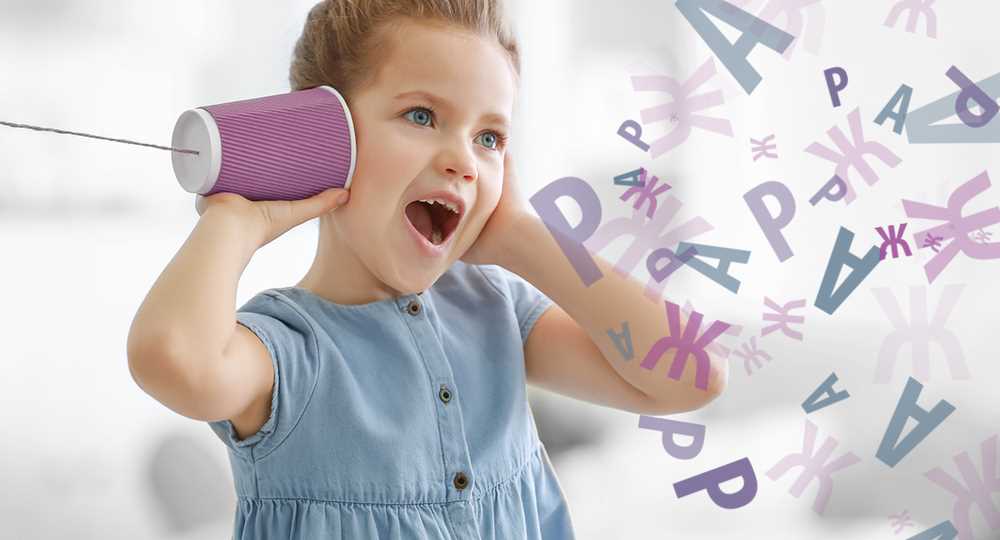 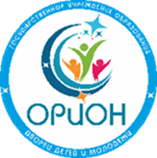 САЙТ ОБЪЕДИНЕНИЯ ПО ИНТЕРЕСАМ
 «ЗАНИМАТЕЛЬНАЯ ЛОГОПЕДИЯ И ЛОГОРИТМИКА»: АКТУАЛЬНОСТЬ, СОДЕРЖАНИЕ И ПЕРСПЕКТИВЫ РАЗВИТИЯ
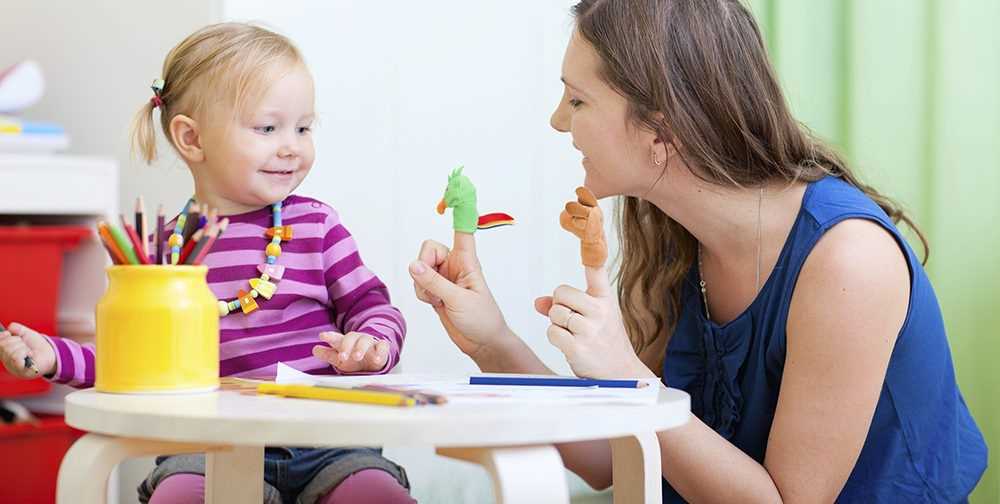 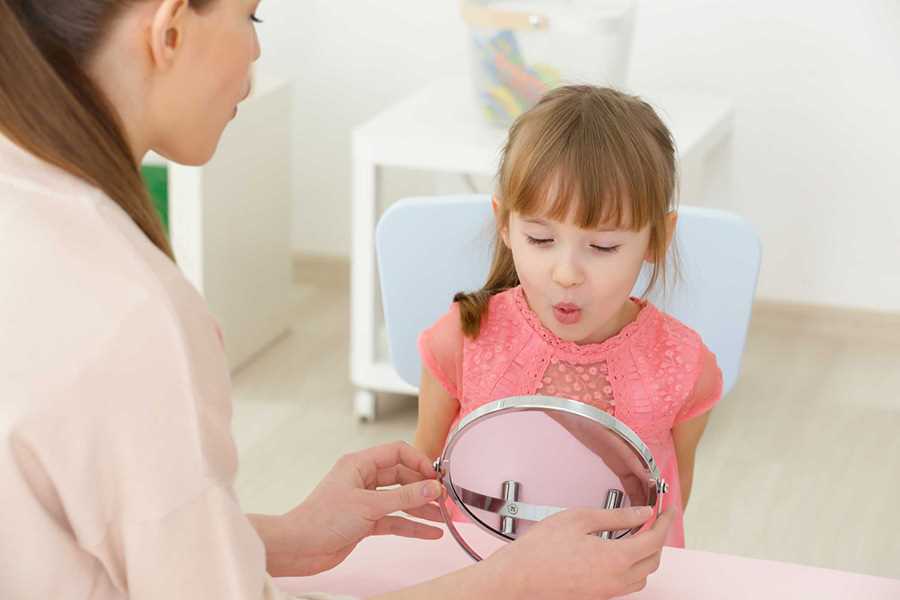 Разработчик:  
СКАЧКОВА АНАСТАСИЯ КОНСТАНТИНОВНА
педагог дополнительного образования второй квалификационной категории
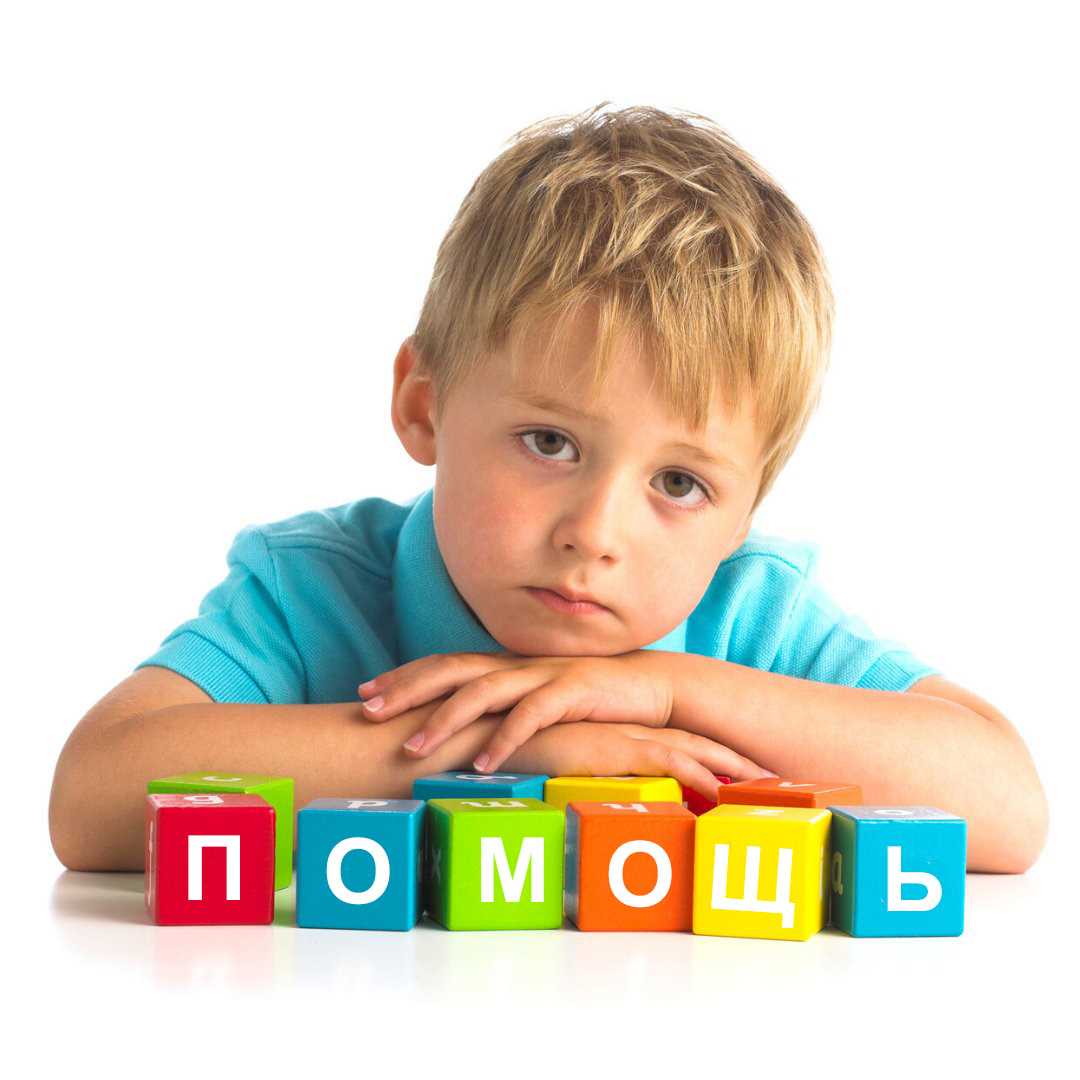 Цель 
образовательного процесса, достигаемая за счет использования сайта объединения по интересам: повышение информированности родителей о проблемах речевого развития детей дошкольного возраста.
ИСПОЛЬЗОВАНИЕ
 САЙТА ОБЪЕДИНЕНИЯ ПО ИНТЕРЕСАМ ПОЗВОЛЯЕТ
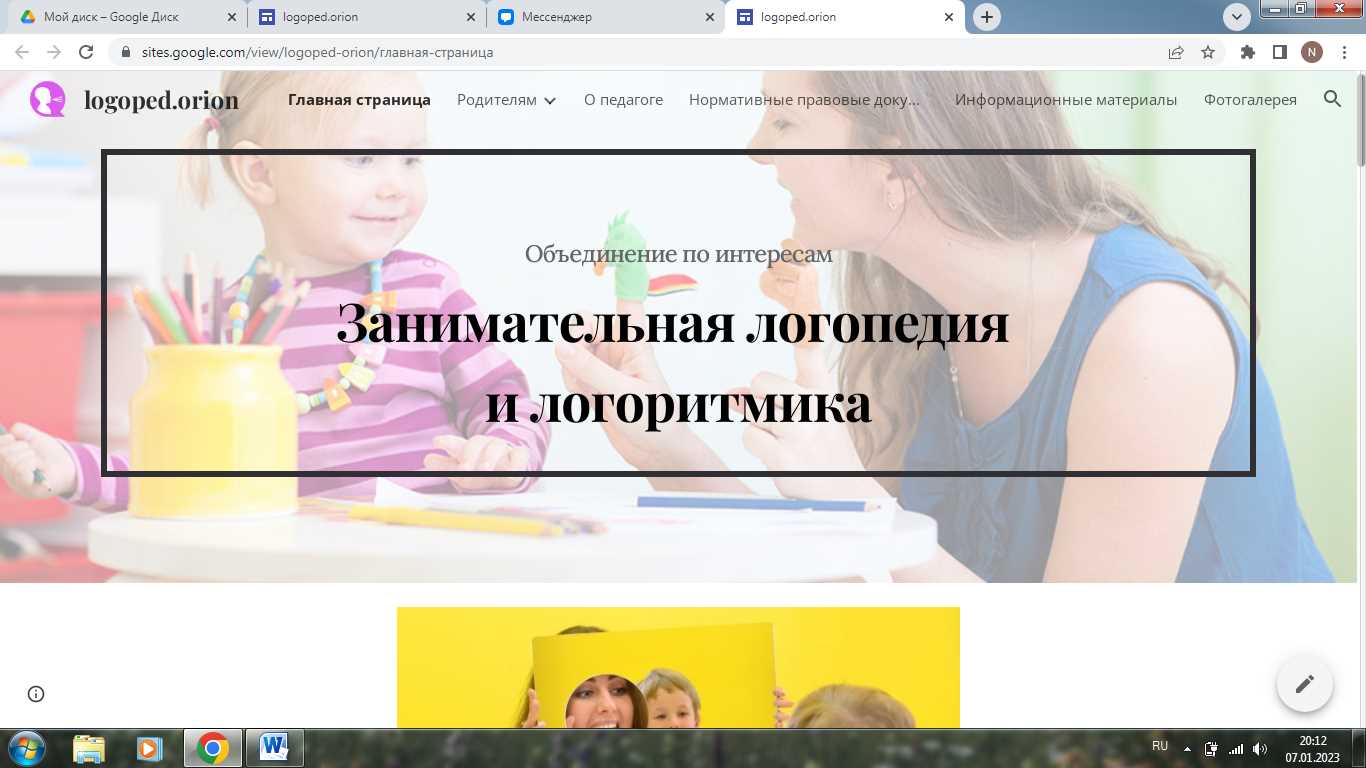 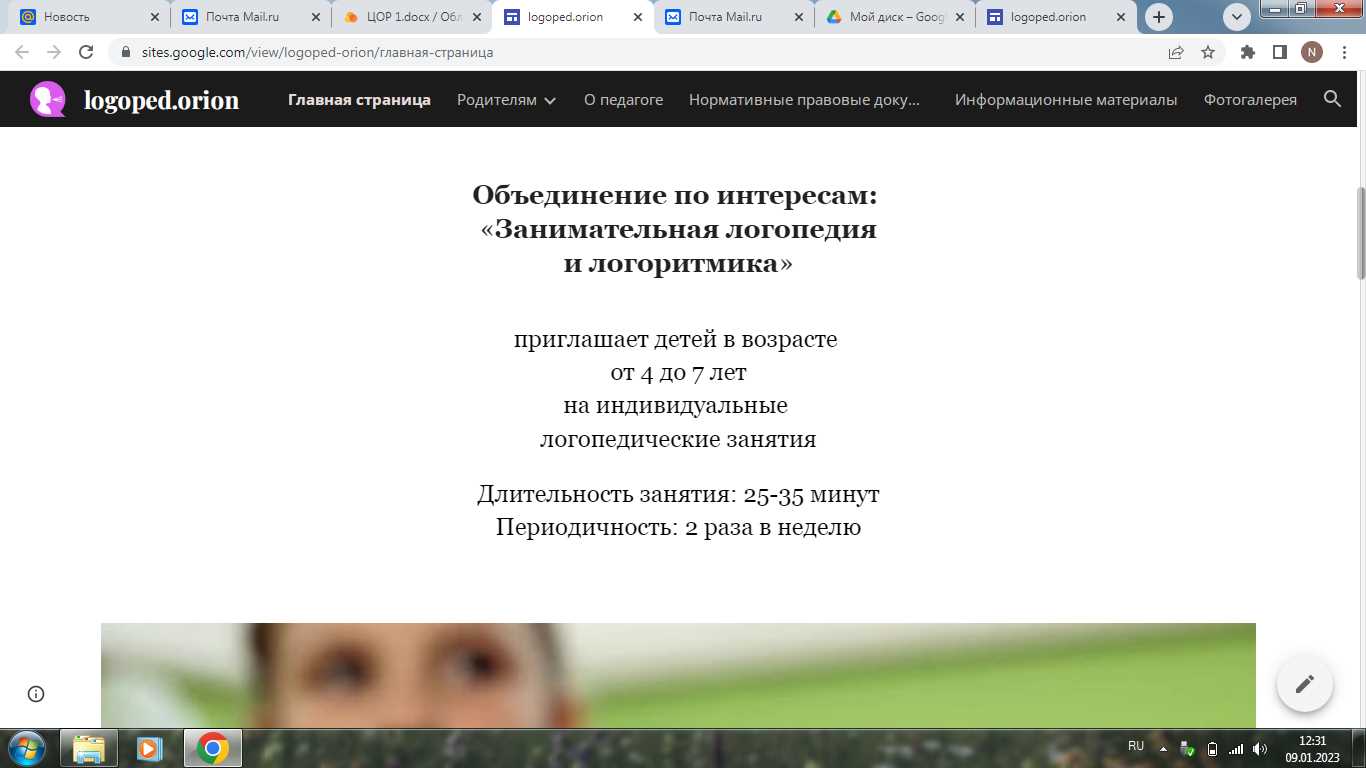 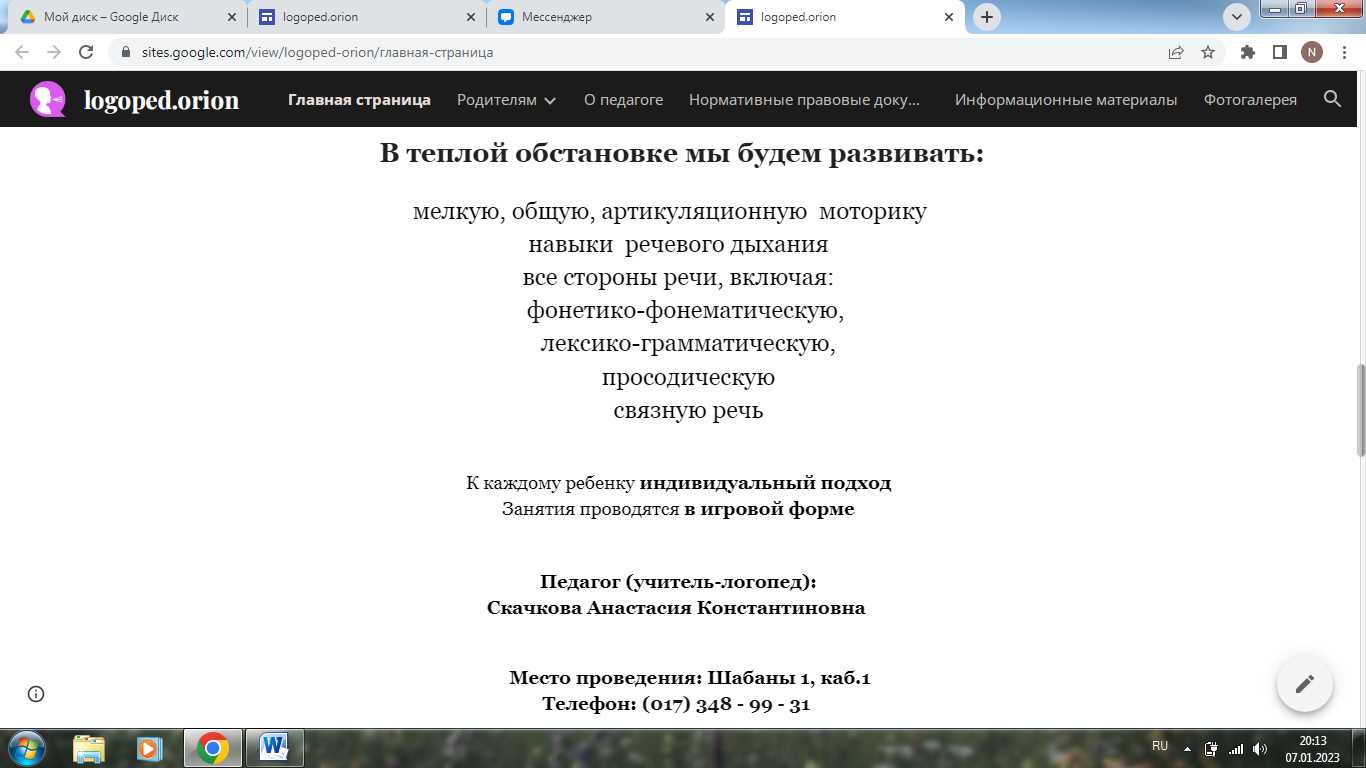 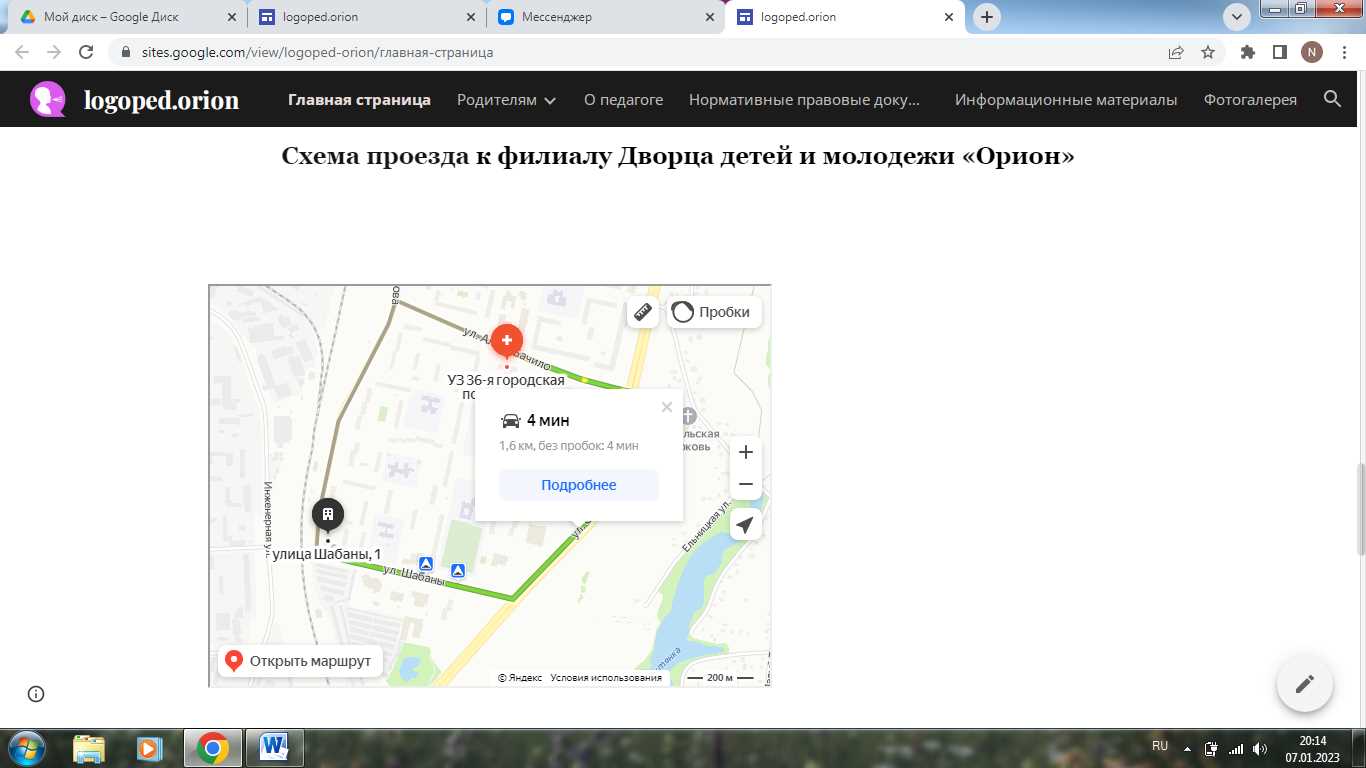 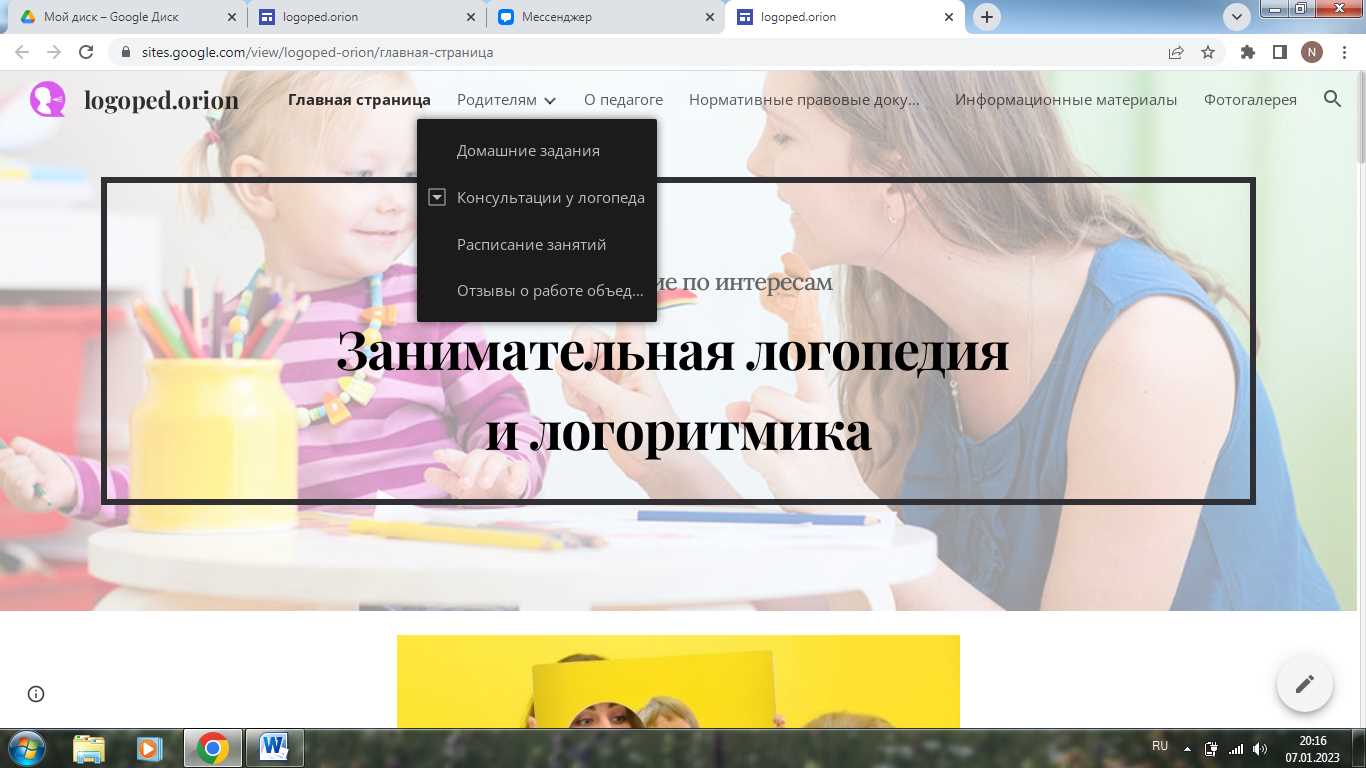 Раздел «Родителям».
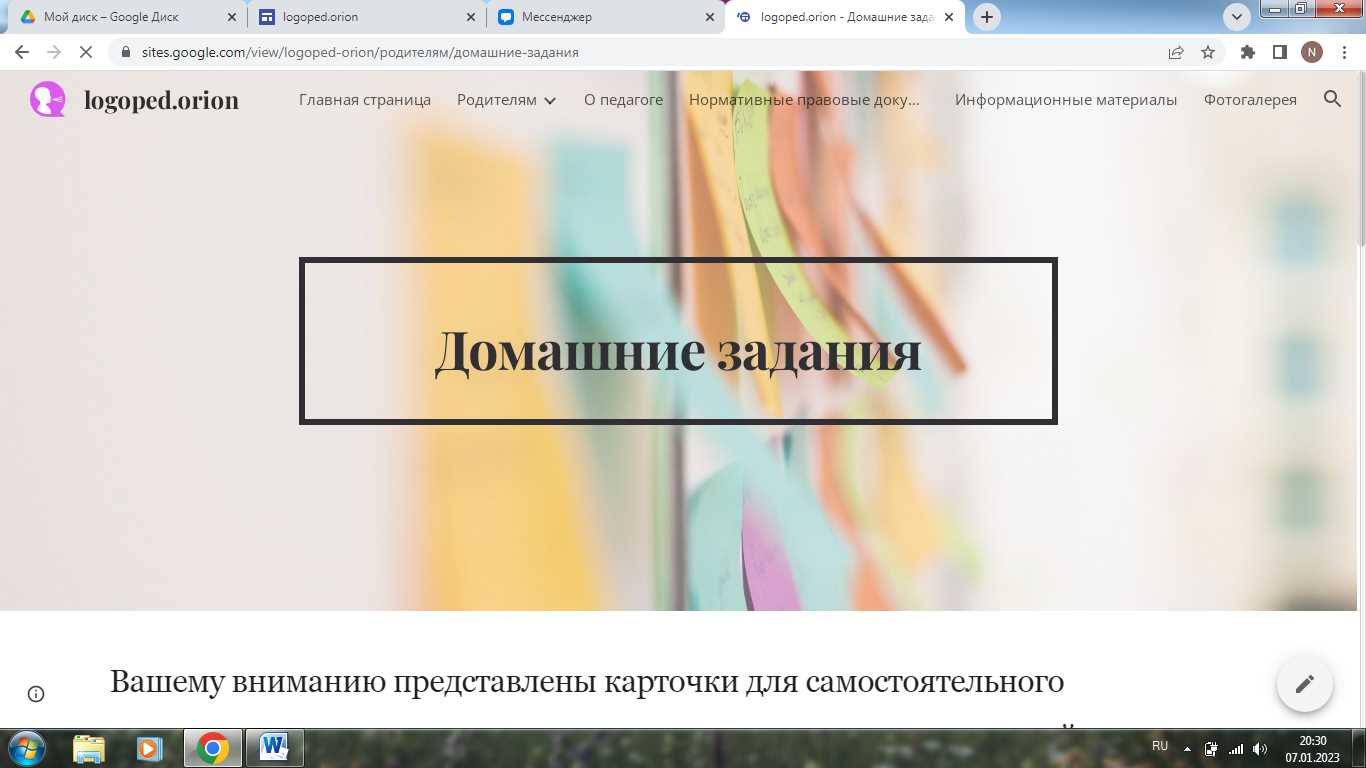 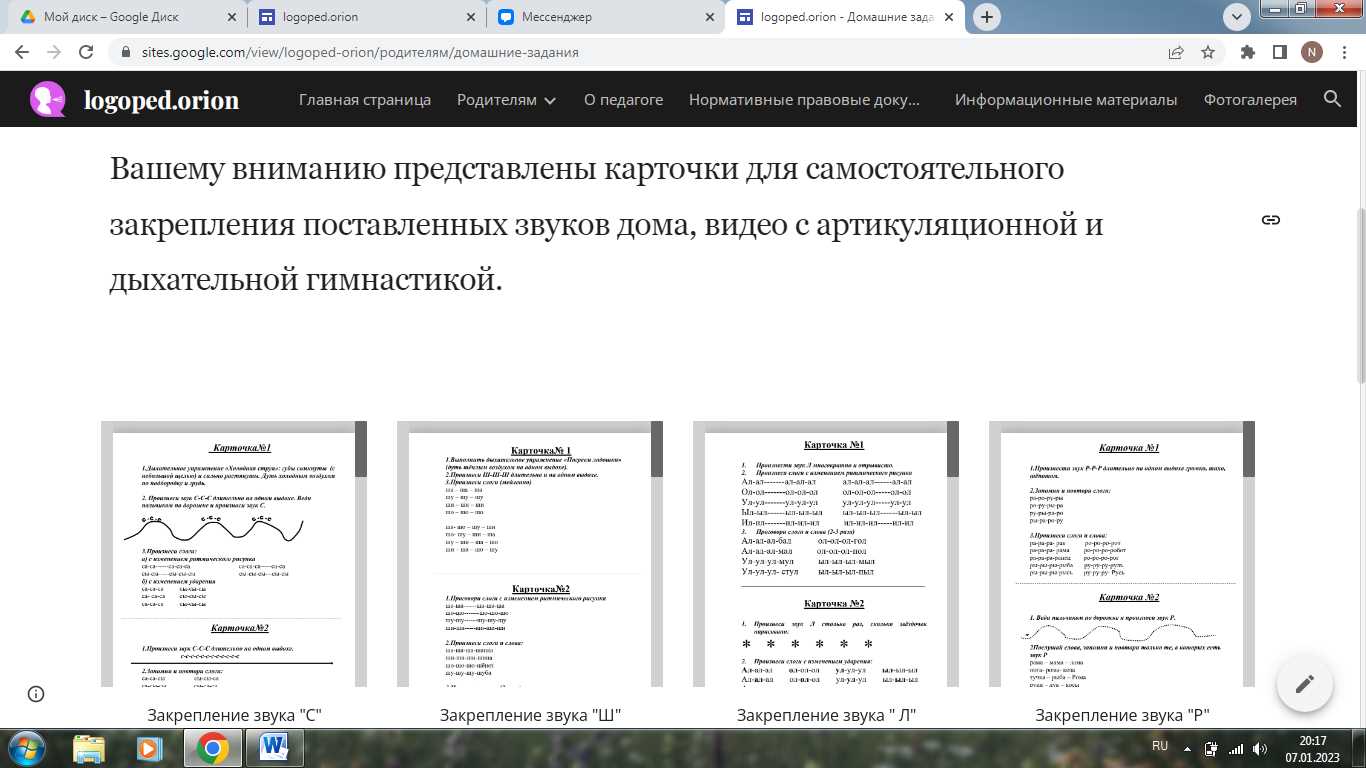 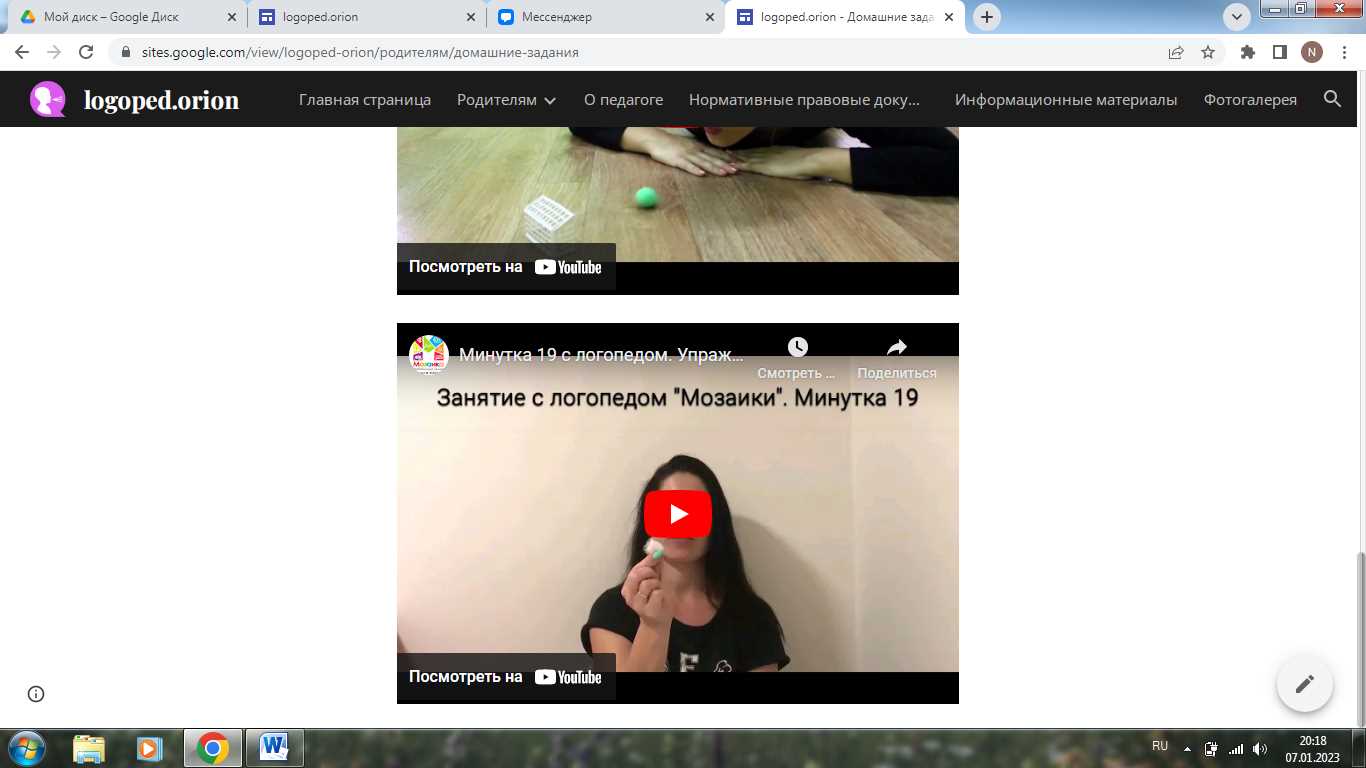 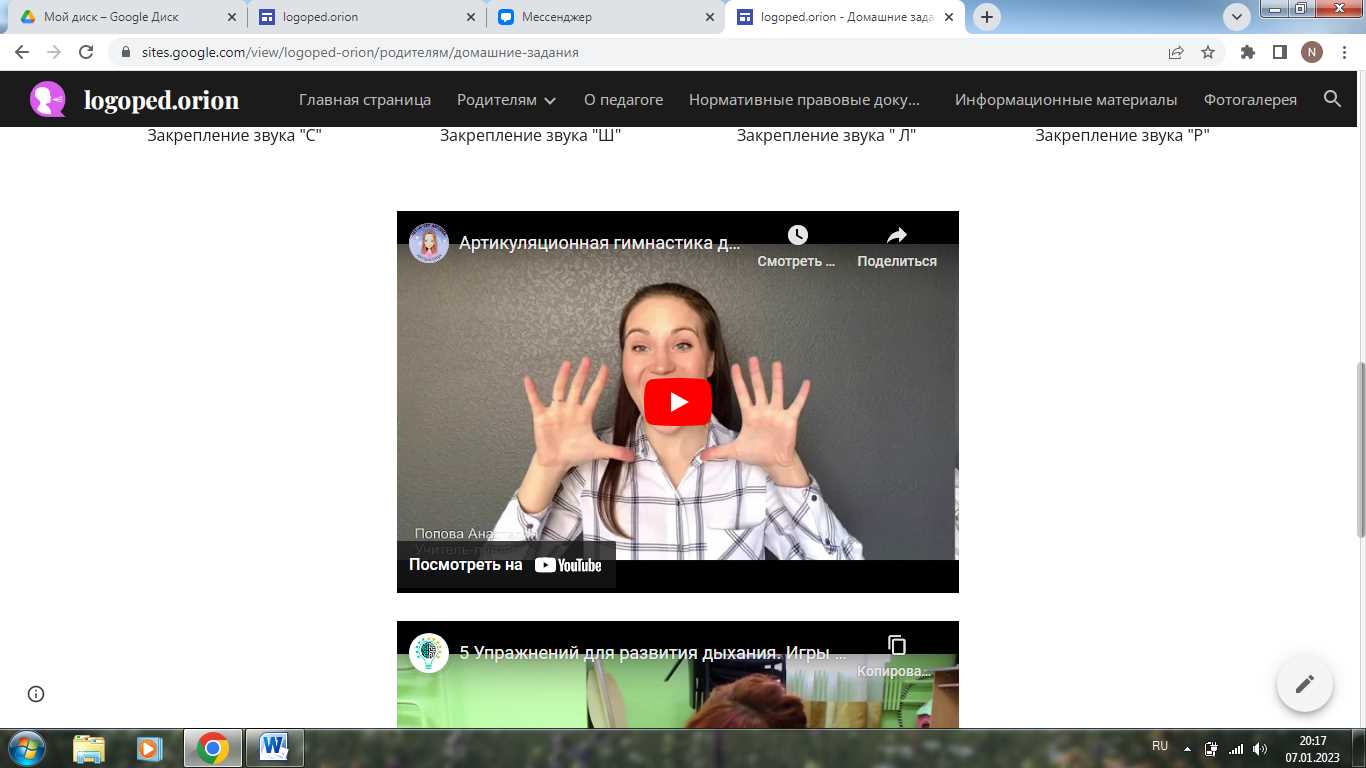 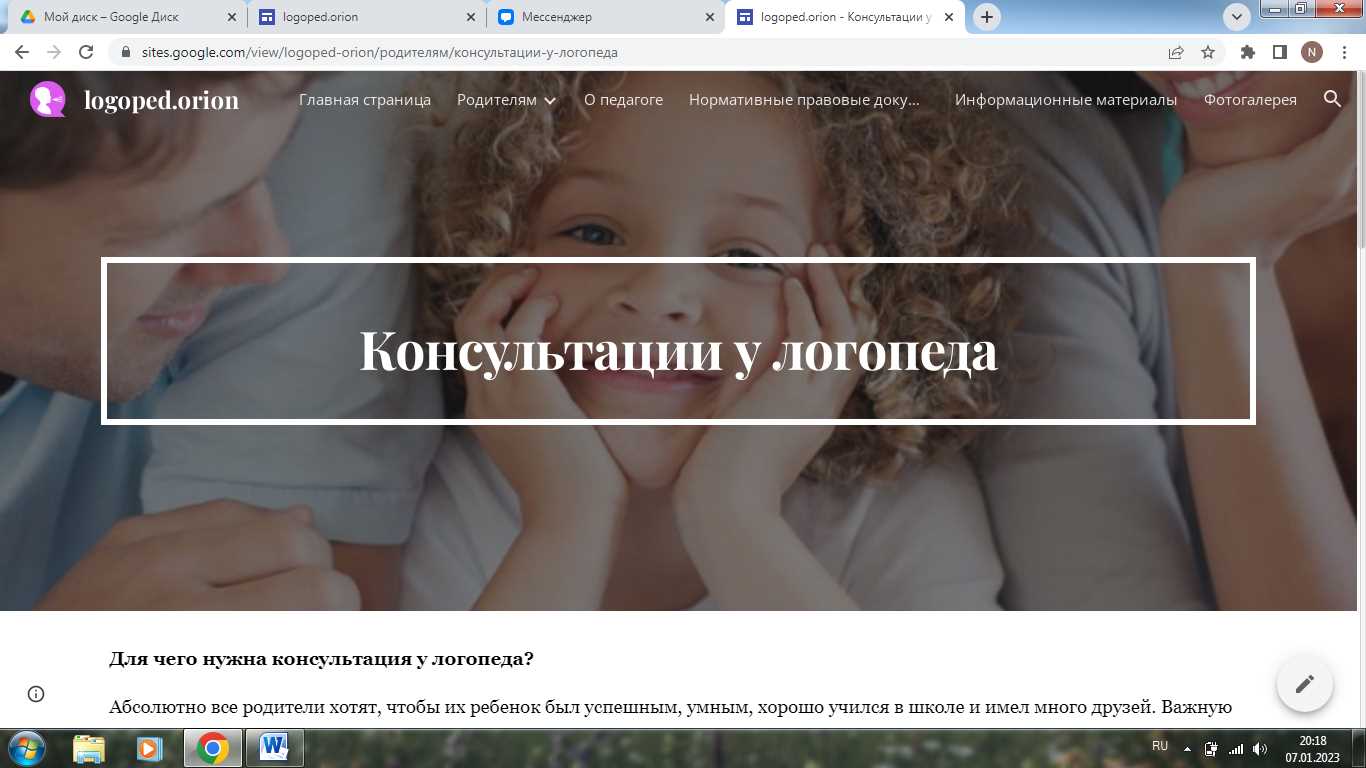 Подраздел Консультации у логопеда.
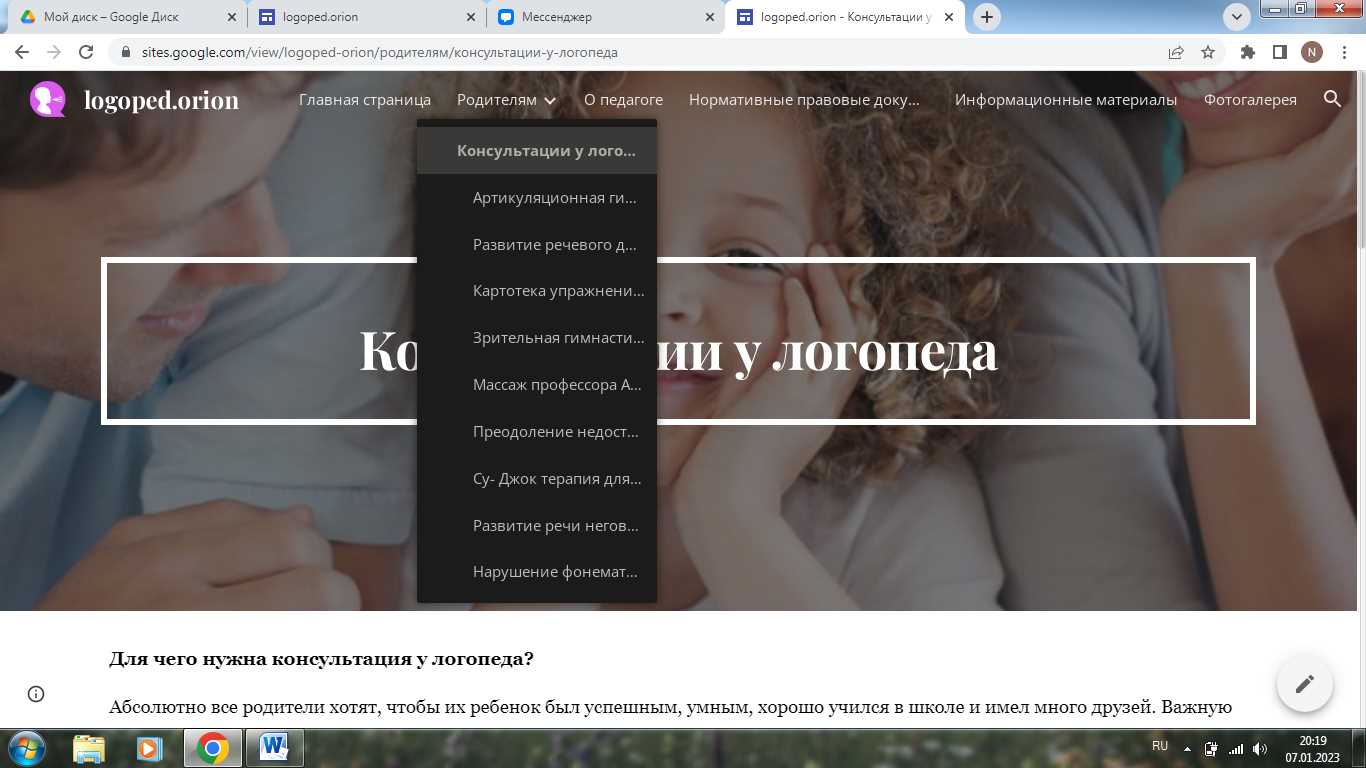 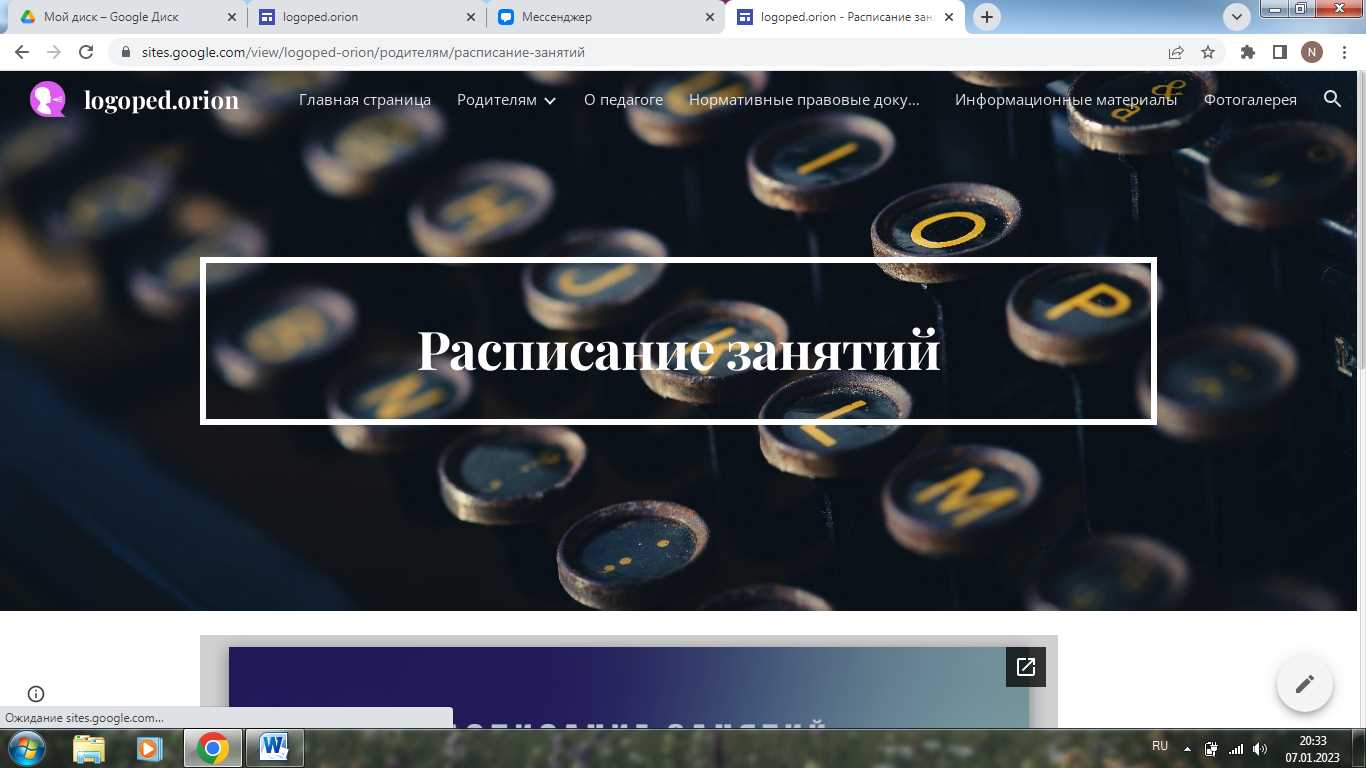 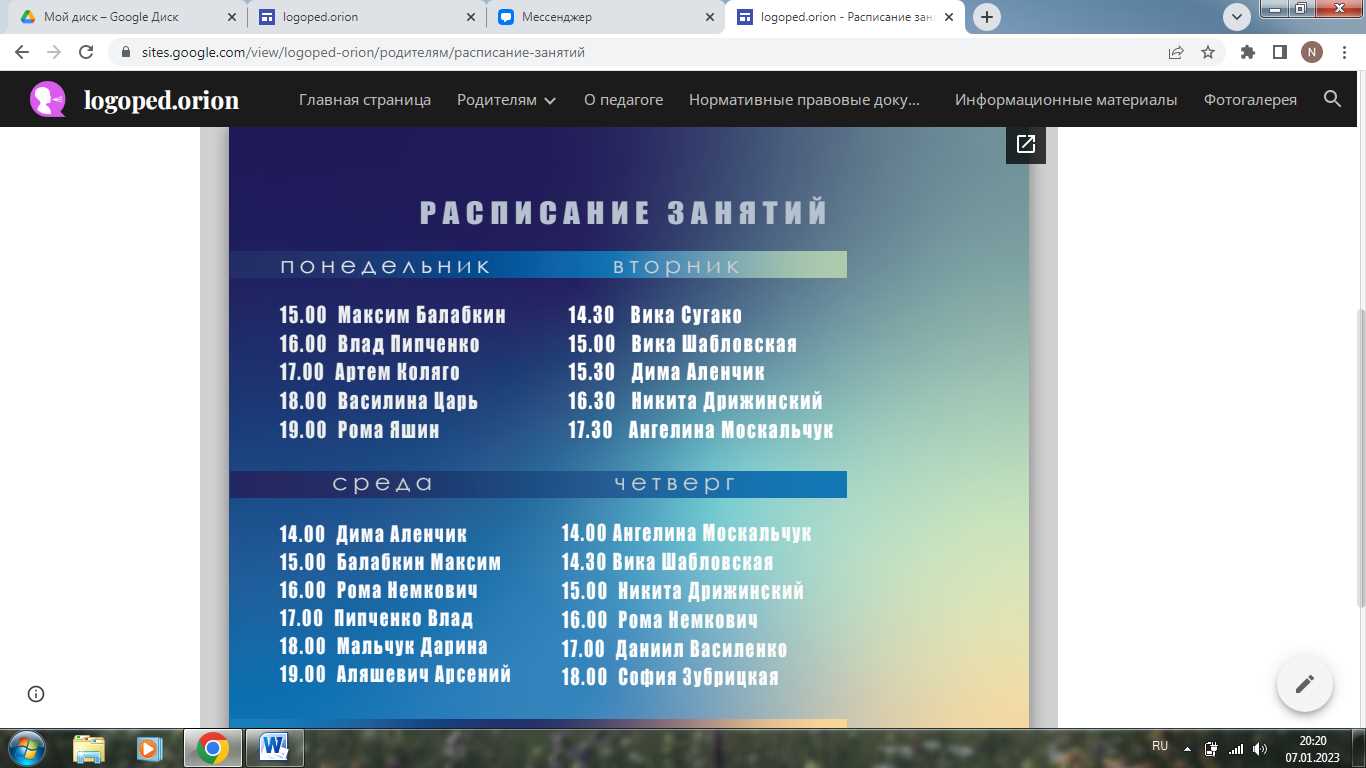 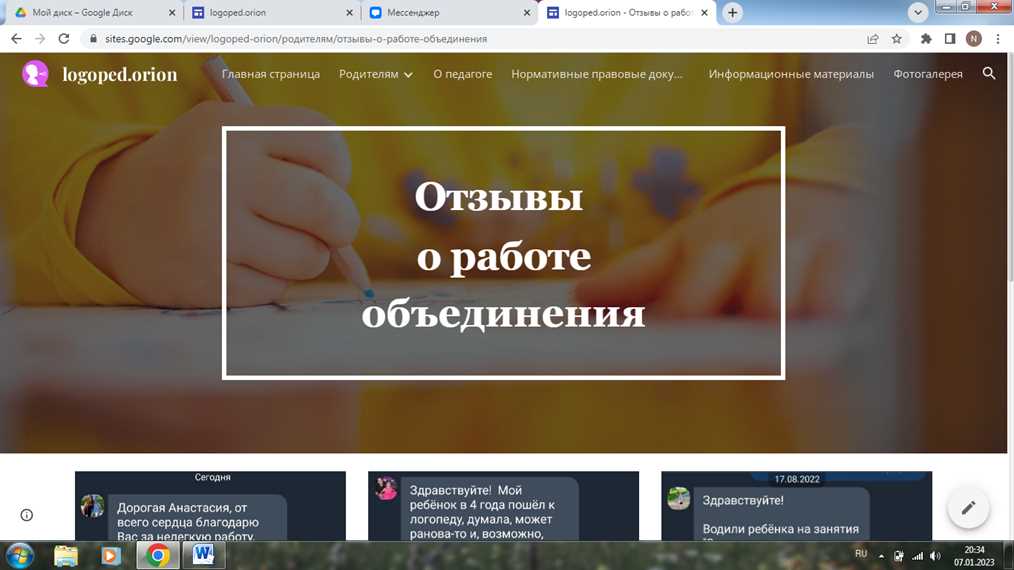 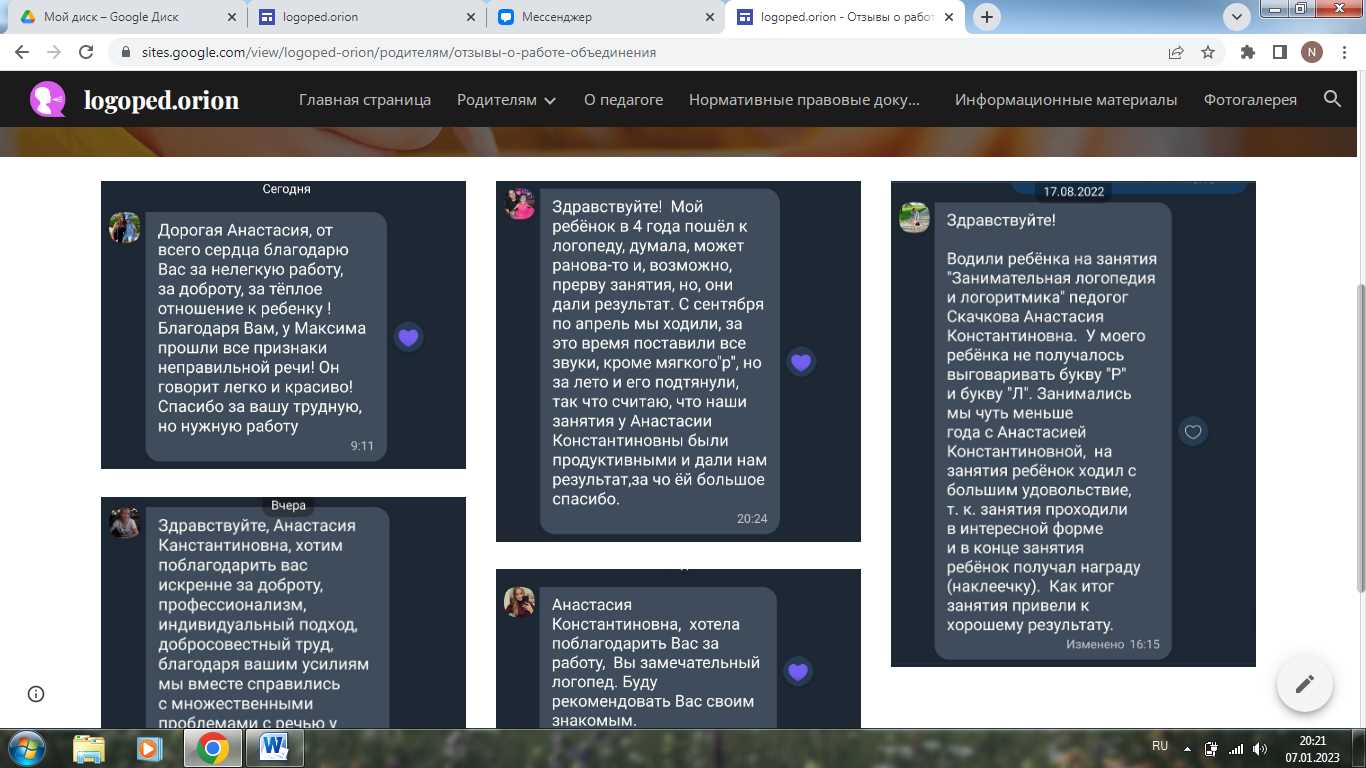 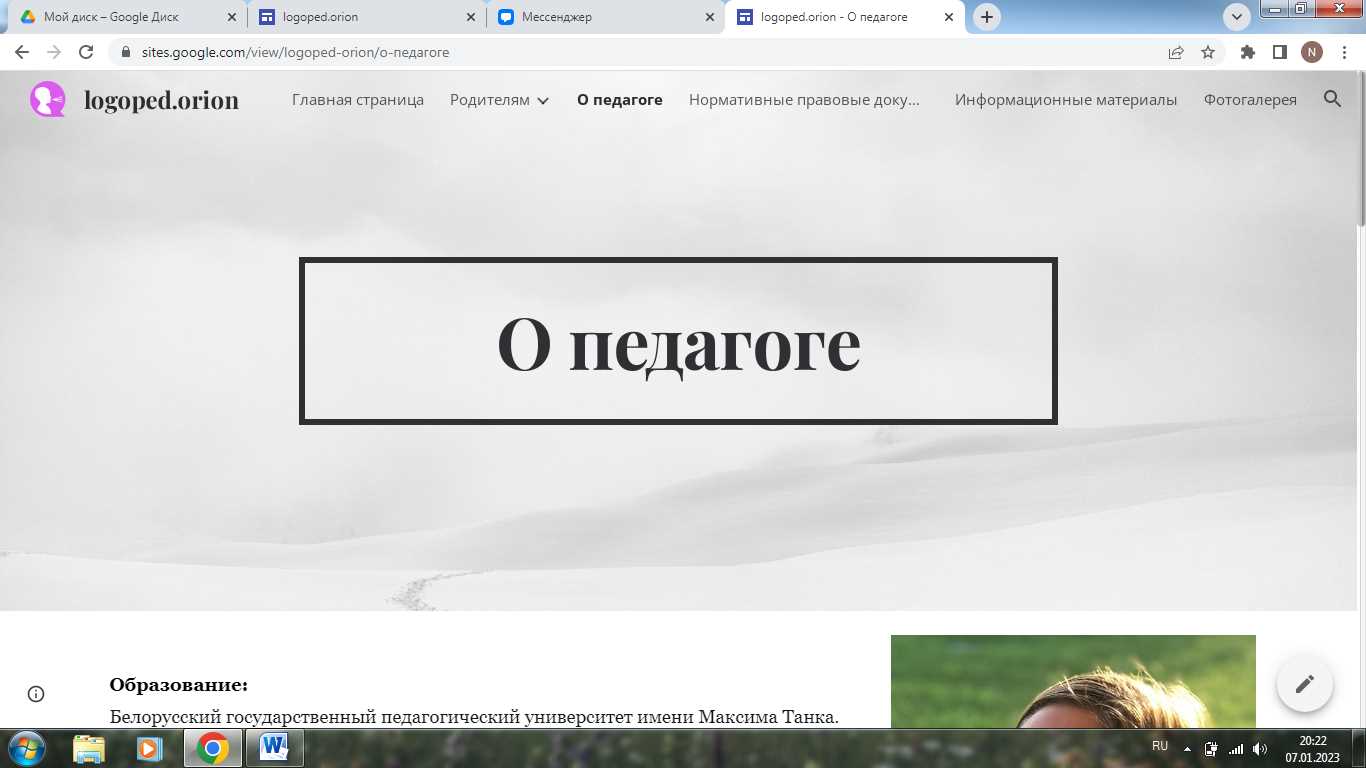 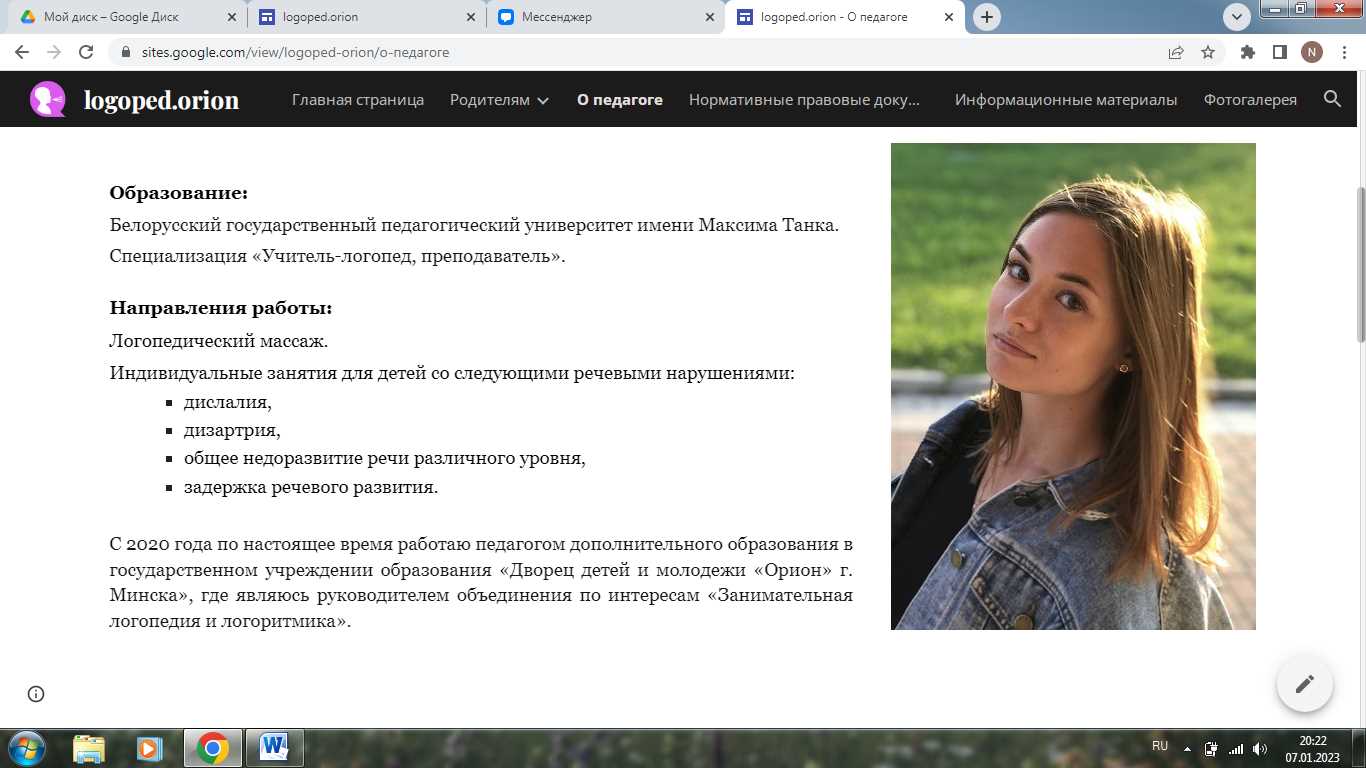 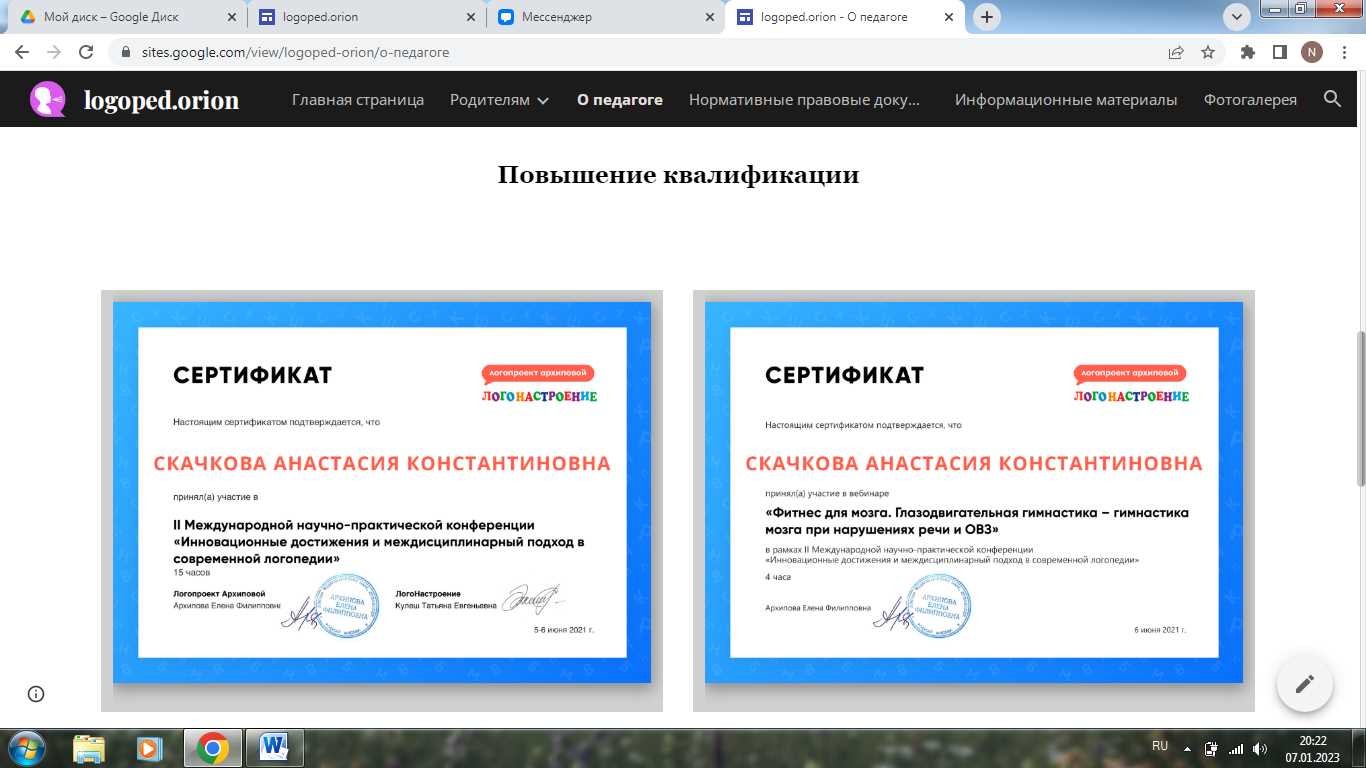 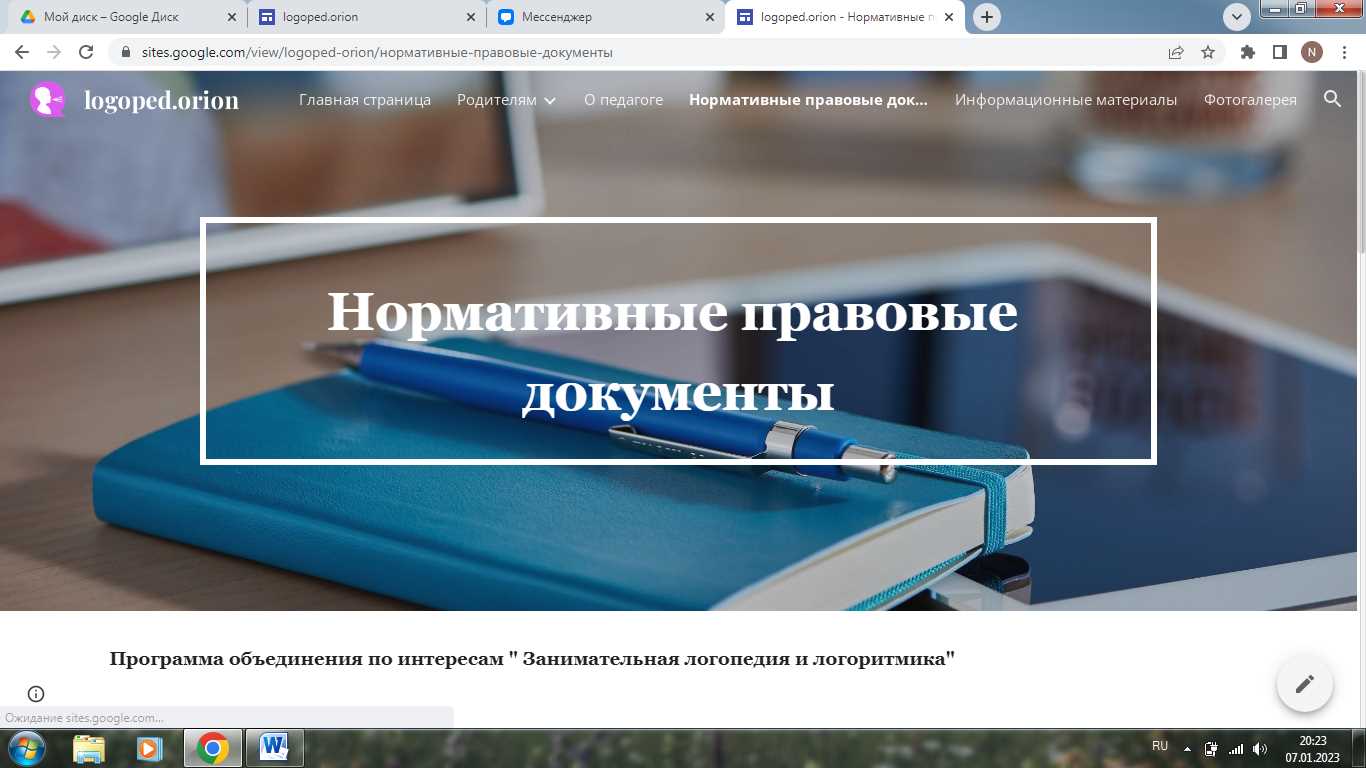 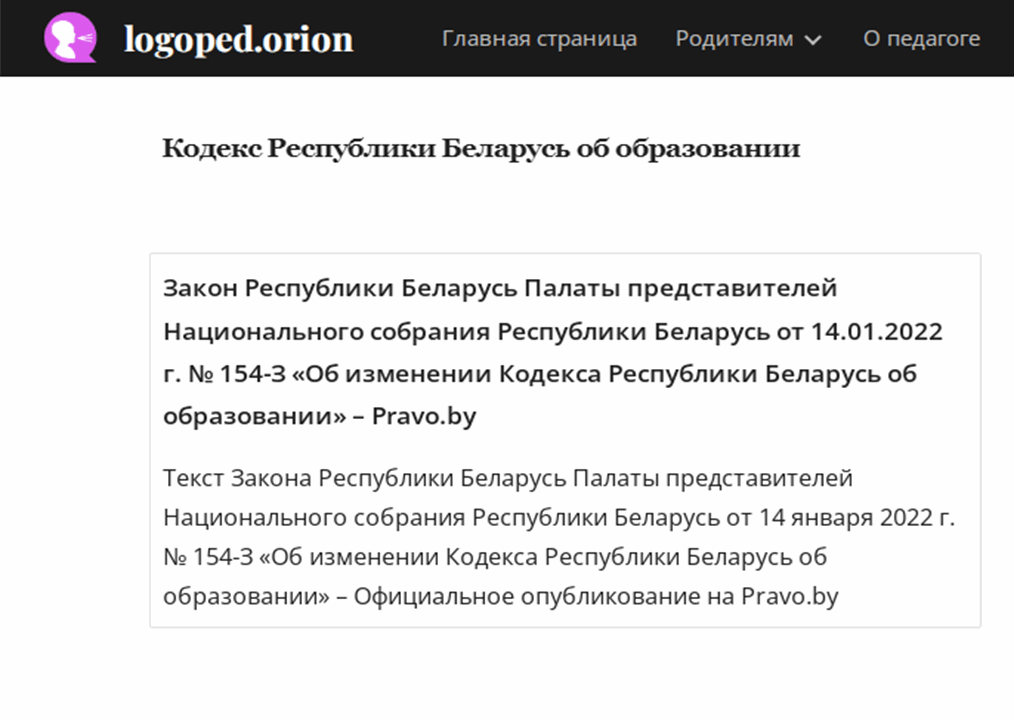 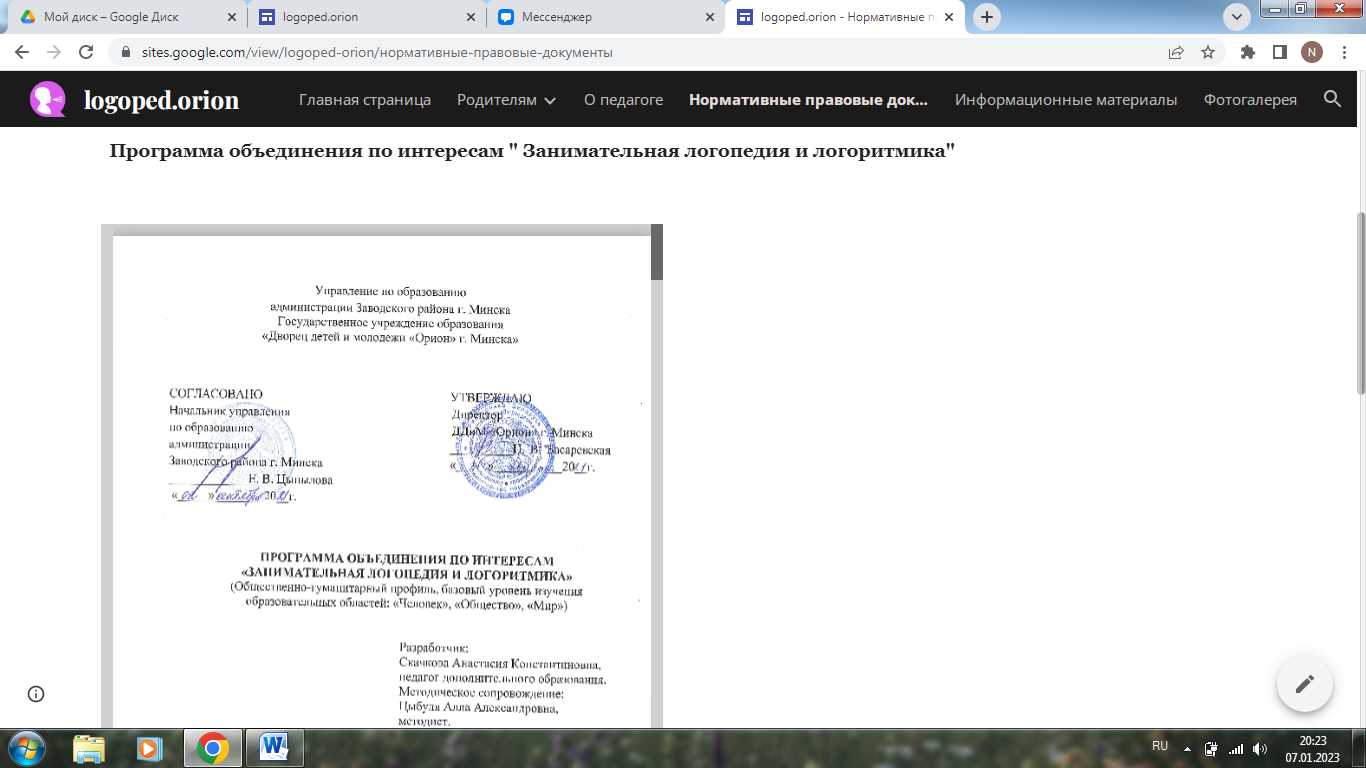 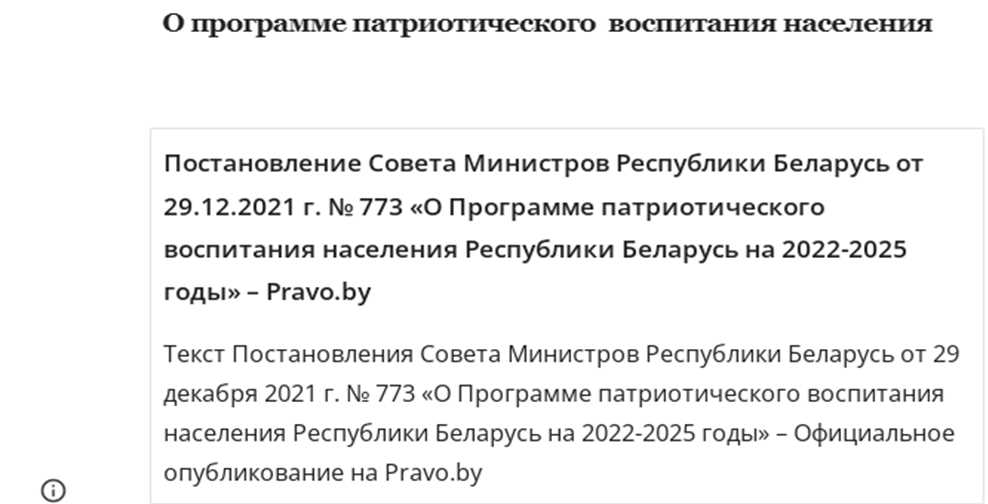 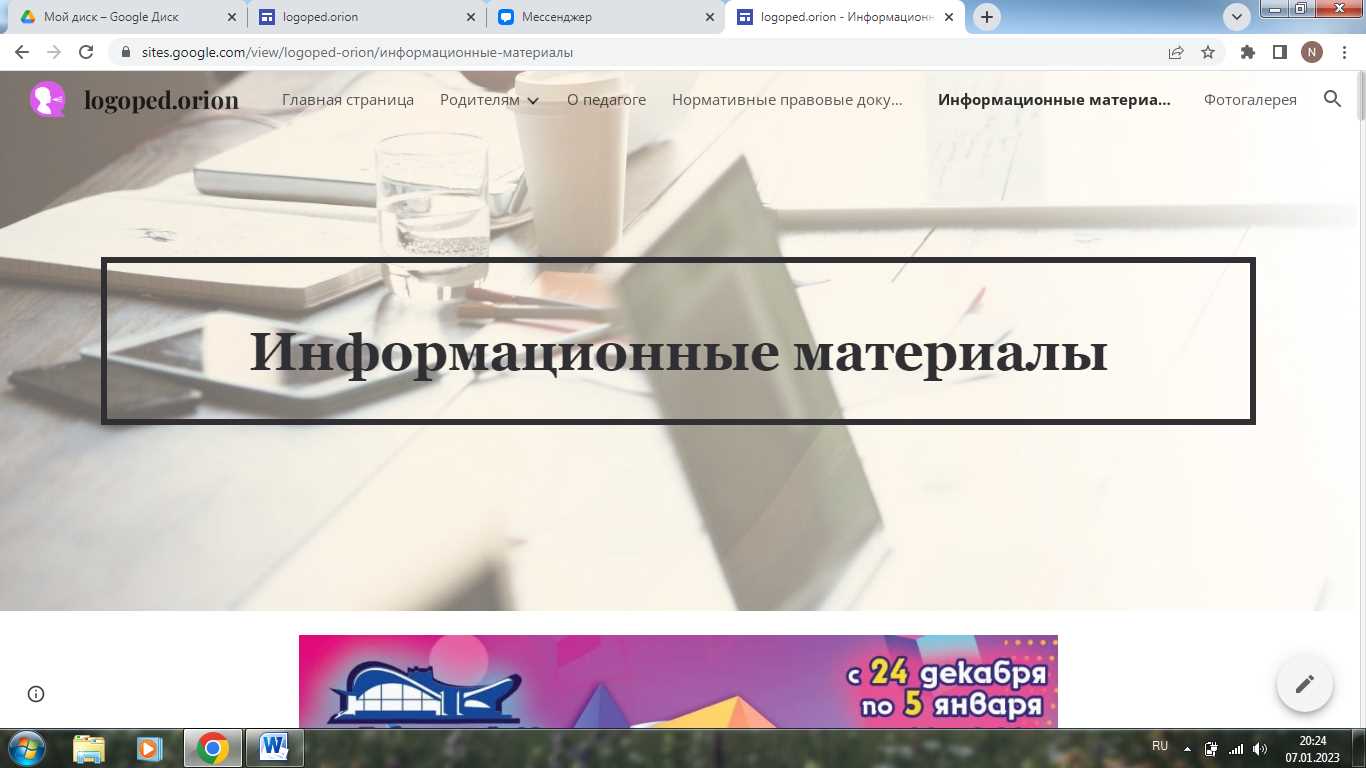 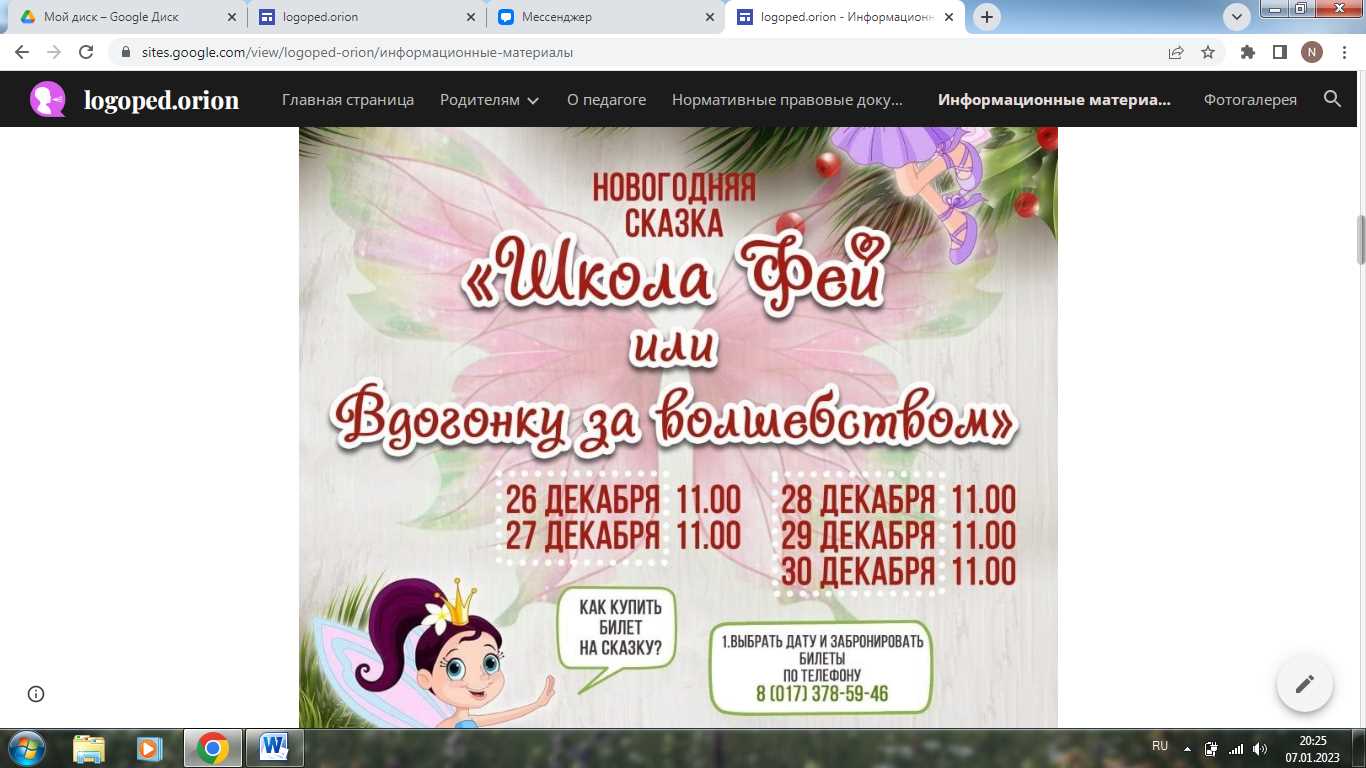 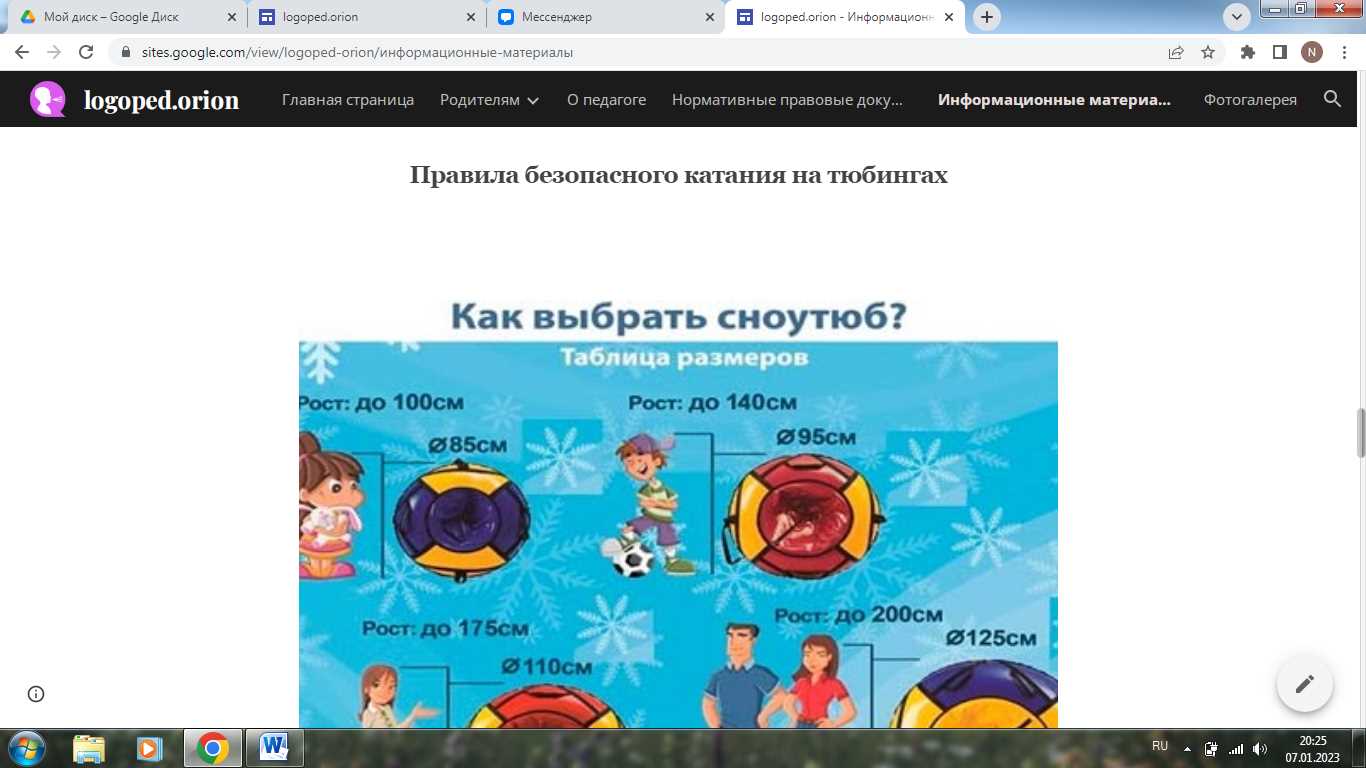 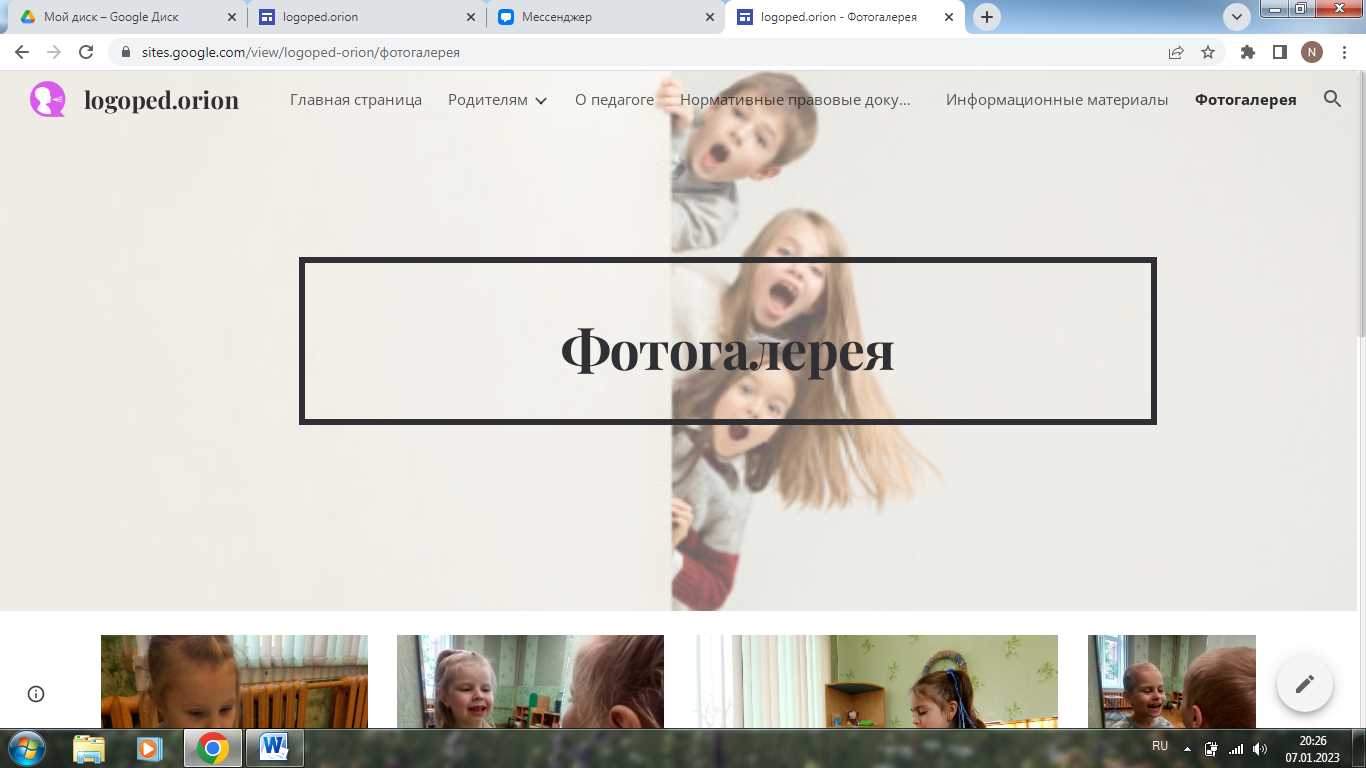 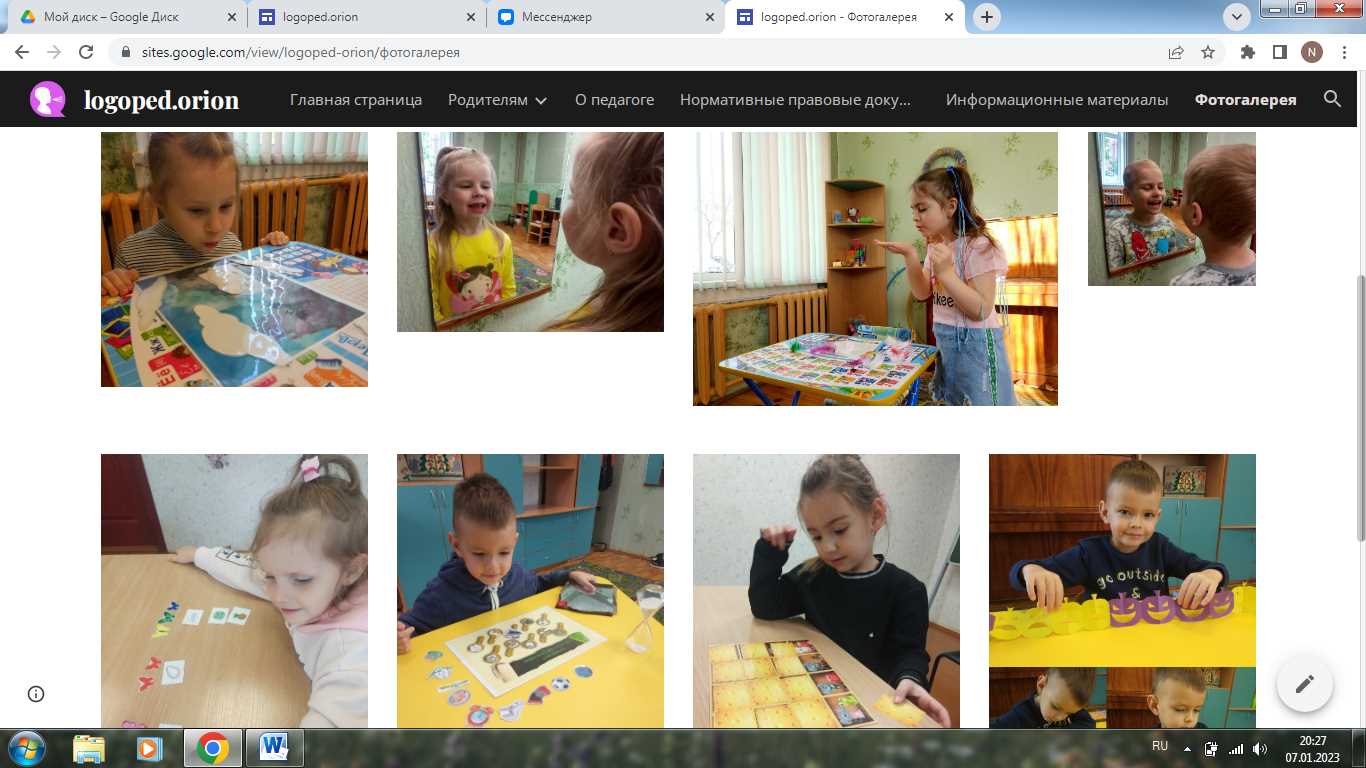 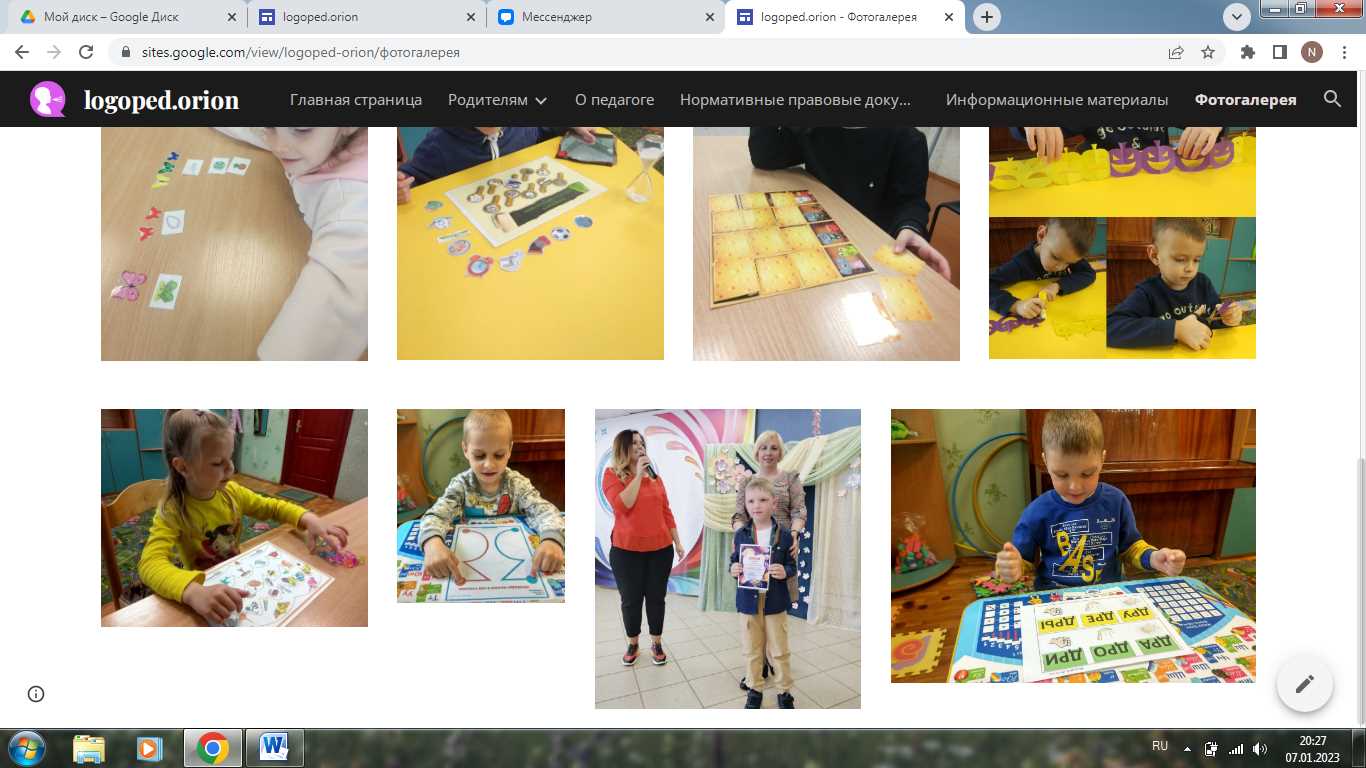 САЙТ ОБЪЕДИНЕНИЯ ПО ИНТЕРЕСАМ
 «ЗАНИМАТЕЛЬНАЯ ЛОГОПЕДИЯ И ЛОГОРИТМИКА»
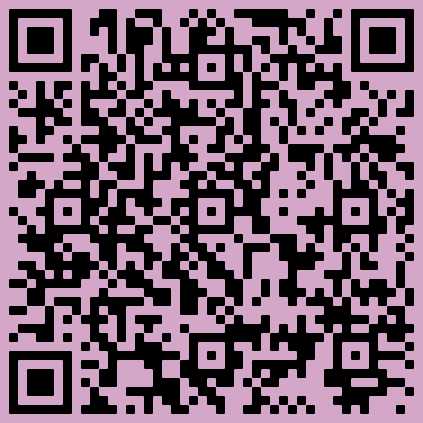 ПРИГЛАШАЕМ
Управление по образованию администрации заводского района г.минска 
Государственное учреждение образования 
«дворец детей и молодежи «Орион». Г. минска»
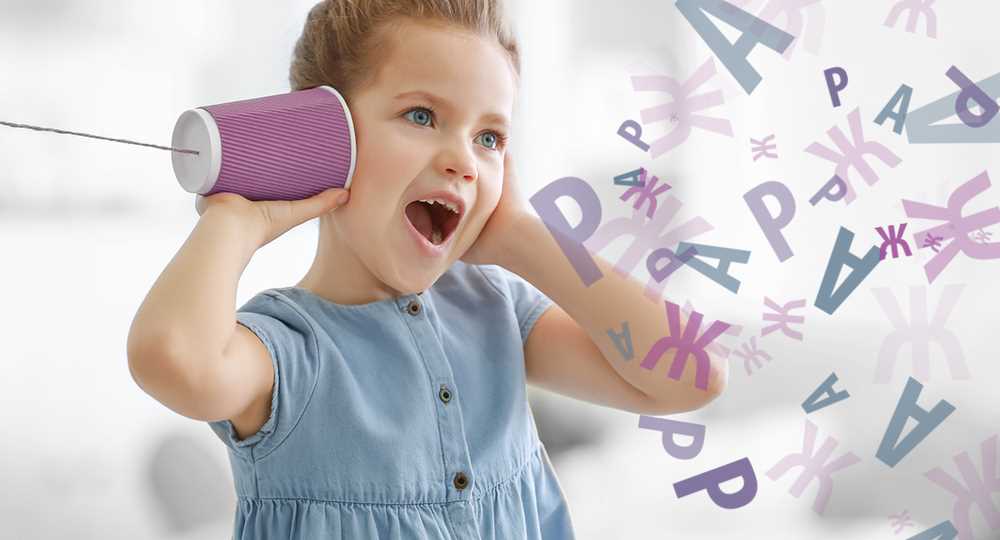 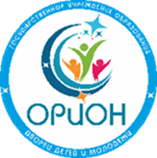 САЙТ ОБЪЕДИНЕНИЯ ПО ИНТЕРЕСАМ
 «ЗАНИМАТЕЛЬНАЯ ЛОГОПЕДИЯ И ЛОГОРИТМИКА»: АКТУАЛЬНОСТЬ, СОДЕРЖАНИЕ И ПЕРСПЕКТИВЫ РАЗВИТИЯ
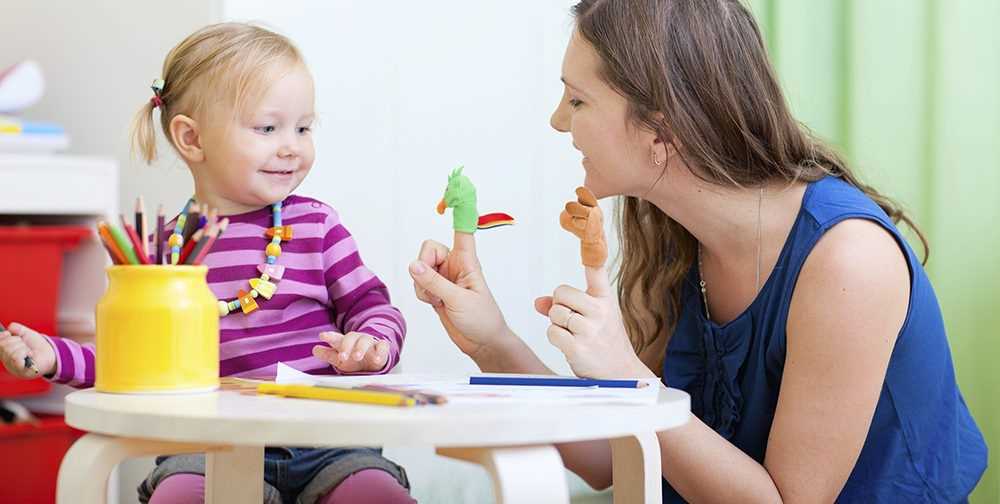 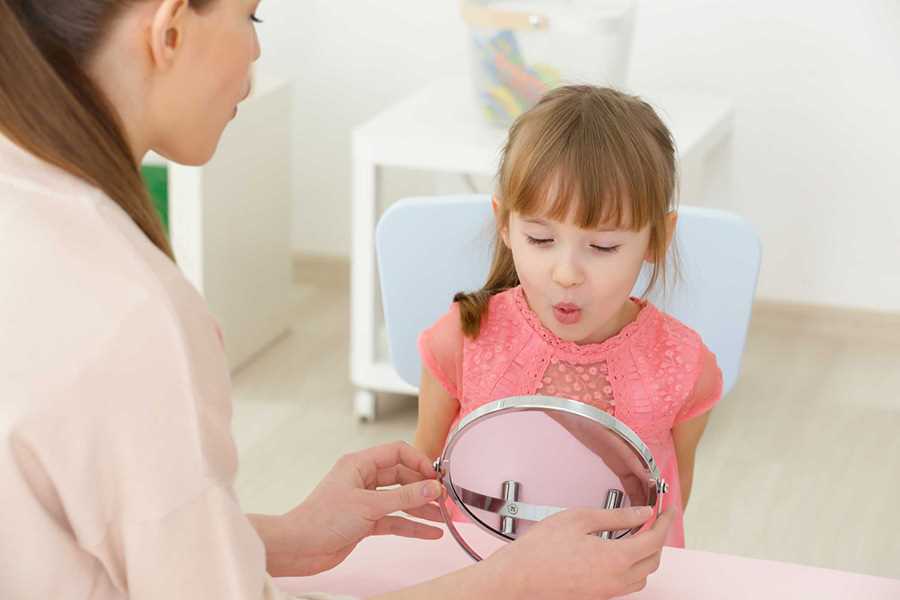 Разработчик:  
СКАЧКОВА АНАСТАСИЯ КОНСТАНТИНОВНА
педагог дополнительного образования второй квалификационной категории